Гласные звуки
А         О        У         Ы           Э

             

              Я          Ё         Ю        И           Е
Составь слова:
сы                                       
                                   ря 
   БУ             кет
                                   тон
Бутон
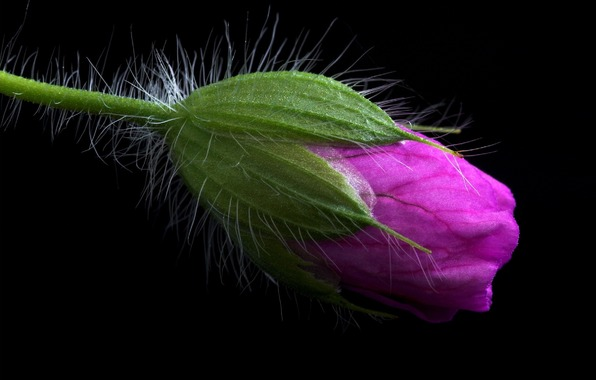 Шап
Пал          
Пол                ка
Пуш
Сколько в слове гласных,
Столько и слогов,
Это знает каждый из учеников.
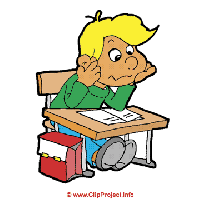 Книга,  окна,  курица
сне                          сне                                                                            

                                           го
                вик                                            
                                                   жок
Снежок

                   Снеговик

                   Снегурочка
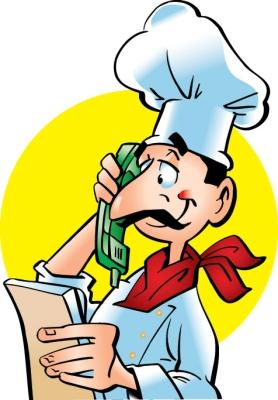 От удивленья охнул кок
И почесал затылок.
Капустный бросился вилок
 Вскачь от ножей и вилок.
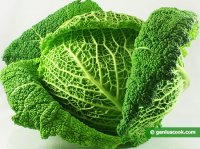 Стрелки часов перевели на час.
В цель попали меткие стрелки.
Ударный слог

            Ударная гласная